Инвестиционный потенциал 
Могочинского района
Информация о районе
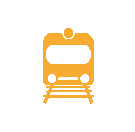 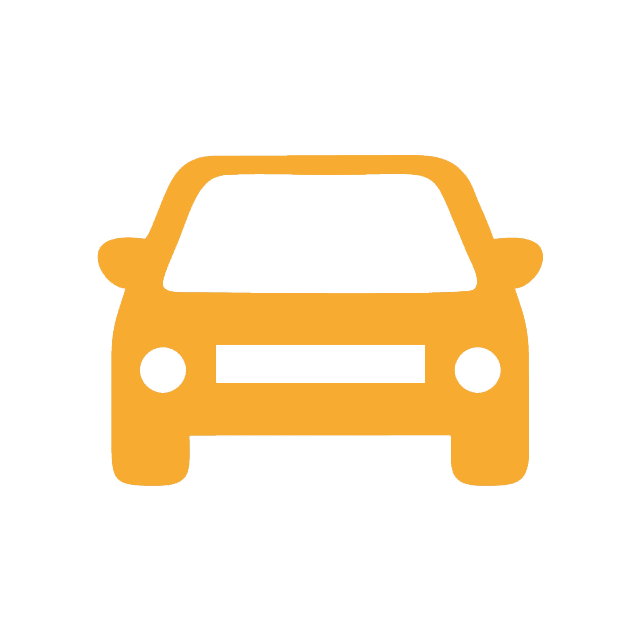 Якутия
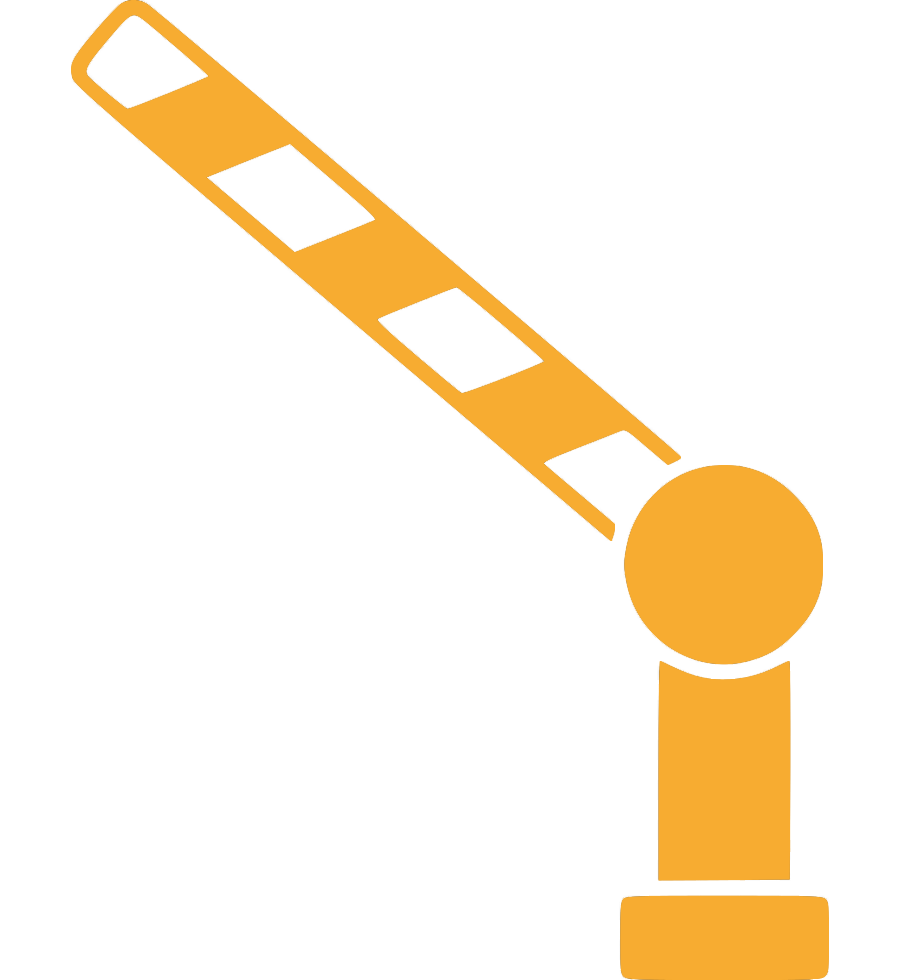 Автомобильное сообщение -
федеральная автомобильная трасса «Амур» - 301 км
ЖД сообщение - 
557 км Транссибирской магистрали проходит по территории района
Граничит с 5 районами, Амурской областью и КНР
БАМ
Амурская  область
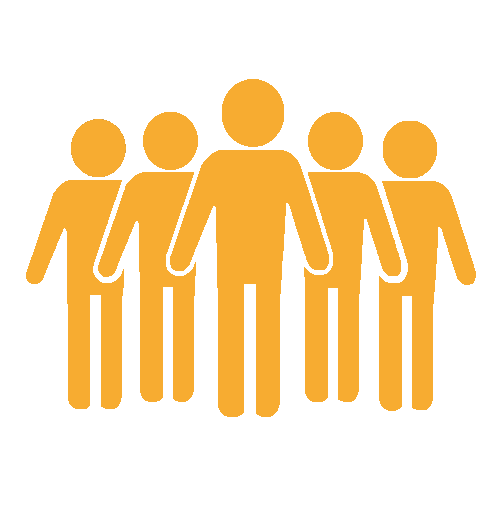 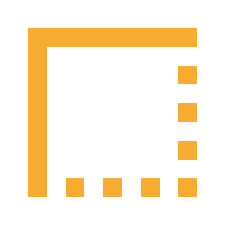 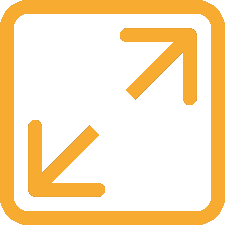 Трассa «Амур»
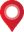 Общая протяжённость границ
Площадь  территории
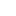 Население
25,5
тыс. км²
23,440
тыс. человек
1005
км.
Транссибирская  Ж/Д магистраль
Чита
Трасса «Амур»
709 км по ЖД, 586 км авто 
расстояние до г. Чита
г. Могоча
Административный  центр
1926
  Дата образования
Международный пункт
пропуска Забайкальск-Маньчжурия
МОНГОЛИЯ
КИТАЙ
Информация о районе
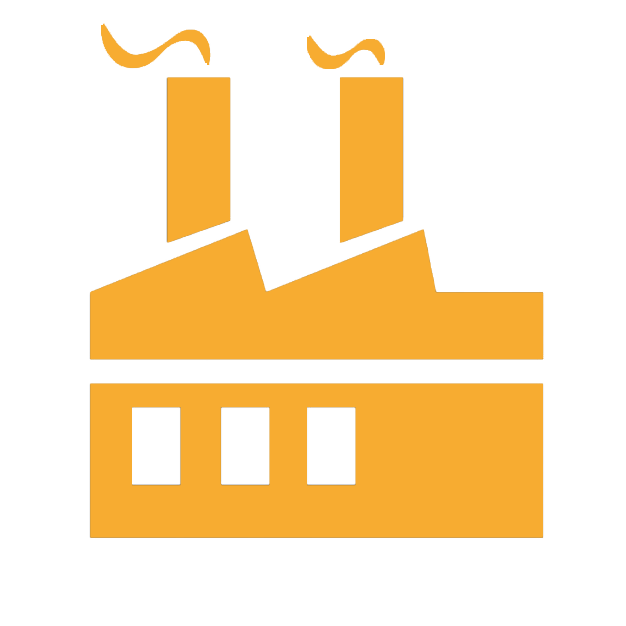 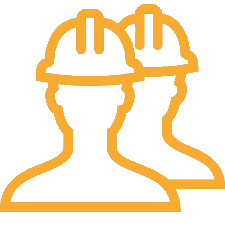 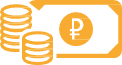 Крупные предприятия района: АО «Ксеньвский прииск», ООО «ЗК УРЮМ», ОАО «Прииск Усть-Кара», ЗАО «Рудник Александровский», ООО «Дальцветмет», ООО «Восточная ГРЭ»,  ООО ГК «Александровское», ООО «Гарантия», АО РЖД
Объём инвестиций в уставной капитал: 4881,9 млн.руб.
МСП: 375
Численность рабочих: 1875
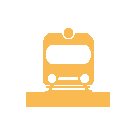 Могочинский район называют «Малахитовой шкатулкой» Забайкалья  - богатые месторождения природных ресурсов, золота, строительных материалов
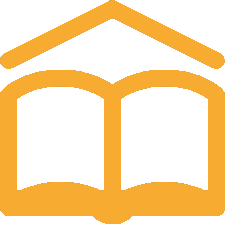 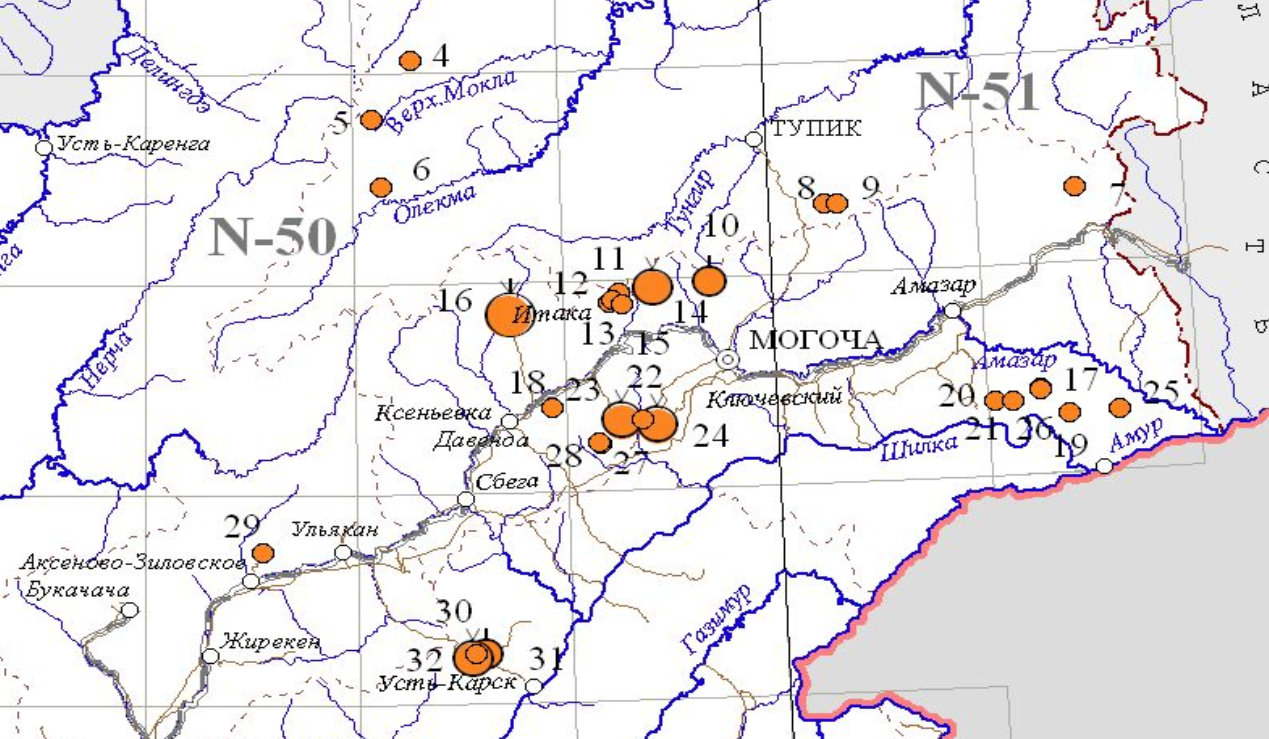 Количество ж/д тупиков
Образовательные учреждения
карта района с системообразующими предприятиями
10
21
60 % трудоспособного населения
10183
чел. экономически активного населения
Городское население: 19952  
Сельское население: 3488
Информация о районе
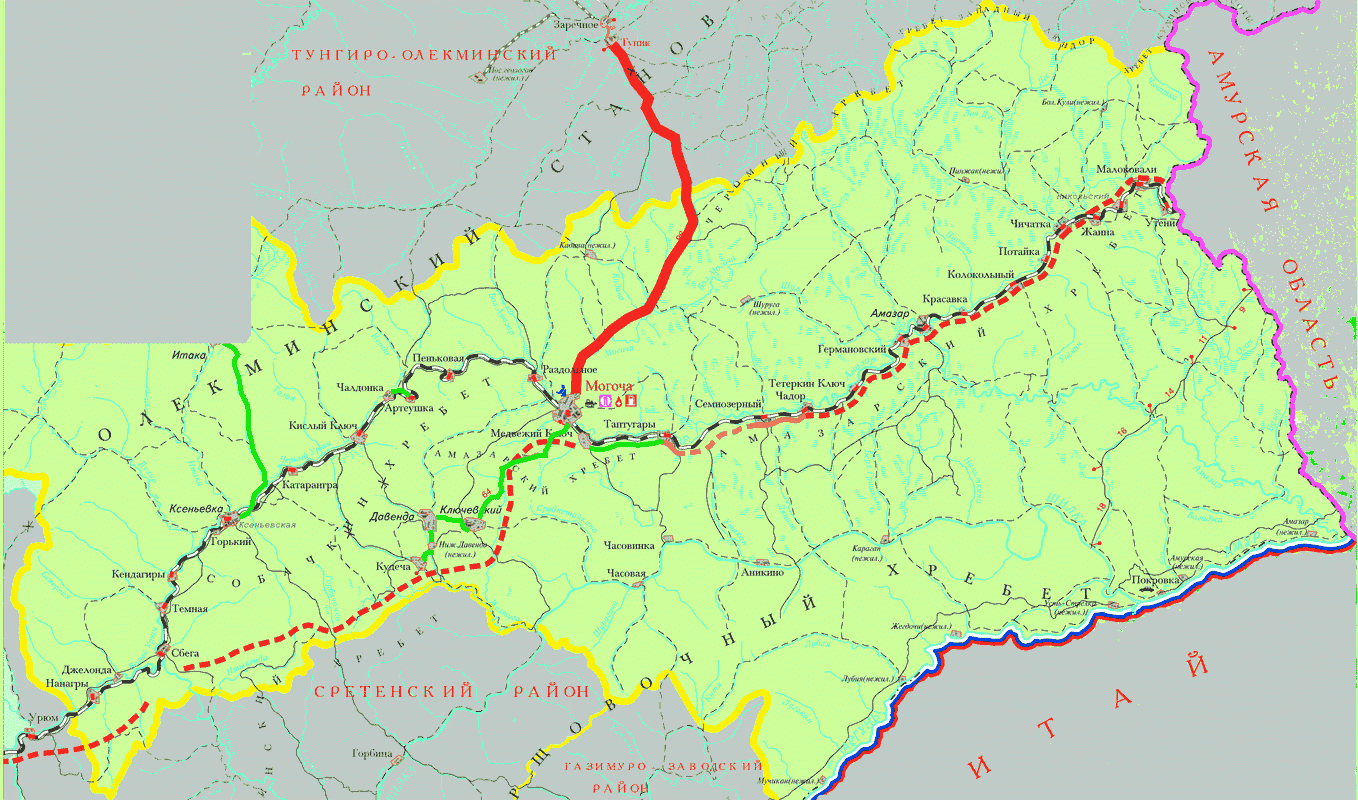 8
5
45
Количество культурно-досуговых заведений
Номерной фонд гостиниц
Количество финансово - кредитных организаций
23
0,2
6723
Ежегодный объём жилого и нежилого строительства
Площадь  жилищного фонда
Количество объектов общественного питания
Объекты розничной торговли: 406
Объекты бытового обслуживания: 53
ТОР “Забайкалье” (ТОР “Могочинский район”)
Территория опережающего социально-экономического развития «Забайкалье» создана распоряжением Правительства РФ от 31.07.2019 года № 988 на территории 22 муниципальных районов и двух городских округов Забайкальского края
Количество предприятий в ТОР - 4
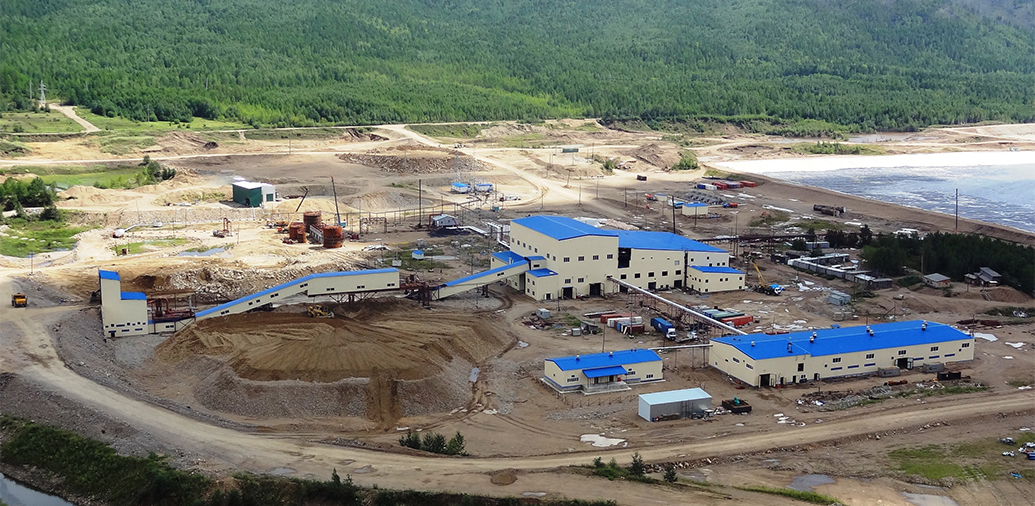 Площадь земель района в ТОР: 7504157,4 га
фото предприятия тор при наличии
Полезные ископаемые
Запасы золота – Подтвержденные запасы – 250тонн.
                            Не подтвержденные (до разведка) -300 тонн.
Наиболее крупные месторождения золота: Сергиевская площадь, Дыроваткинская площадь, Желтуга, Давенда, Малеевское, Амазарканское, Александровское, Наседкино, Уконинское, Костромихинско-Трошинское и т.д.
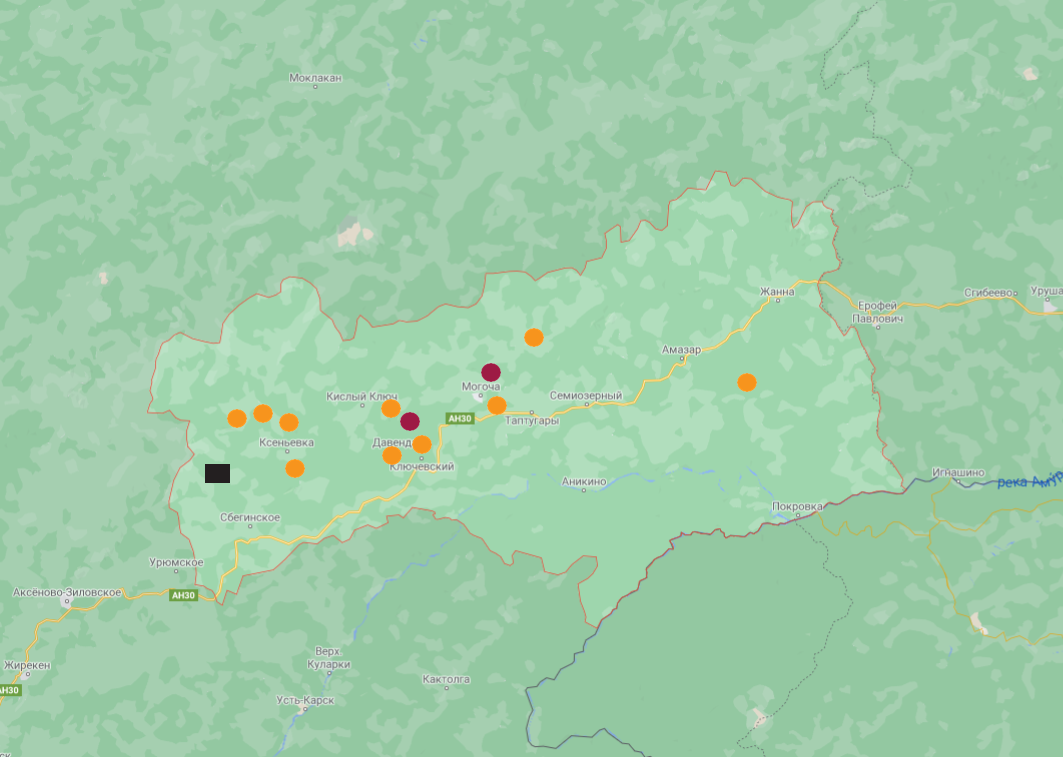 Бурый уголь
Каменный уголь
Титан
Флюорит
Железо
Медь                                                    
Золото                                                   
Сурьма                                                
Редкие металлы (Ta,Nb)               
Вольфрам                                           
Уран                                                        
Молибден
4841,8 кг
Объём добычи золота в 2021 году
Лесной фонд
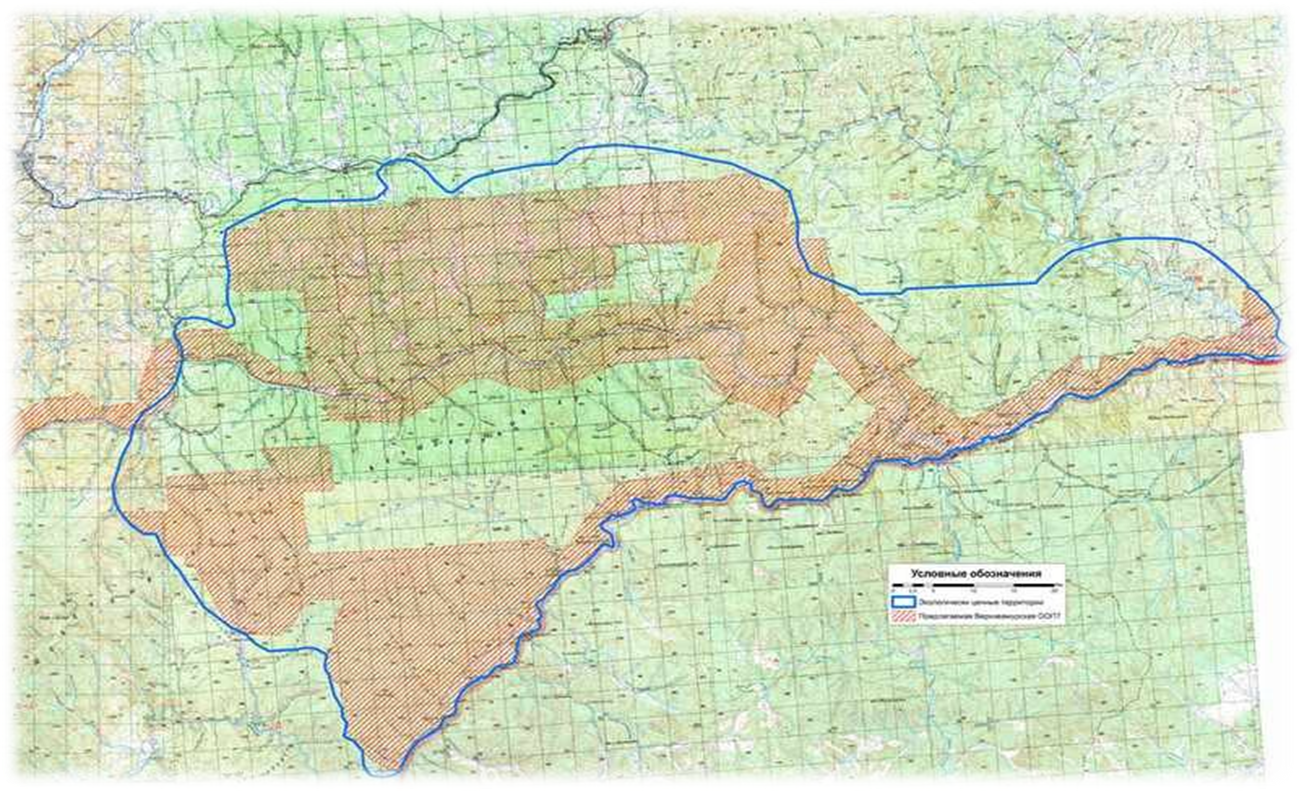 Земли лесного фонда: 24608,57 кв.км
На территории Могочинского района расположен государственный природный ландшафтный заказник регионального значения «Верхнеамурский». 
Площадь заказника 239 639 га.
Породный состав лесного фонда:
преобладают деревья хвойных пород –  около 1587,7 тыс.м3.
Расчетная лесосека: 1742 тыс. куб. м
Промышленность
Количество промышленных предприятий района: 36
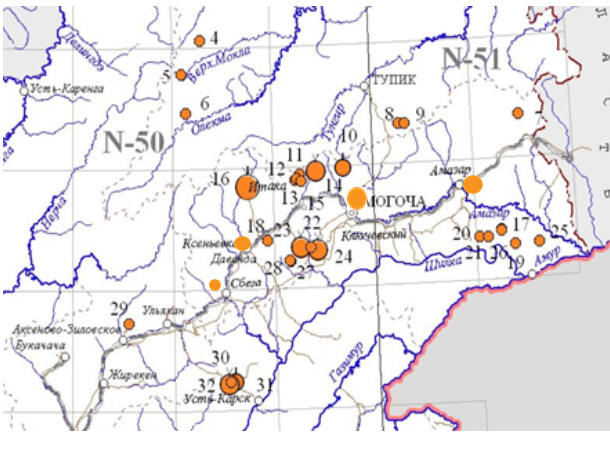 Крупные предприятия: АО «Ксеньвский прииск», ООО «ЗК УРЮМ», 
ОАО «Прииск Усть-Кара», 
ЗАО «Рудник Александровский»,
ООО «Дальцветмет», 
ООО «Восточная ГРЭ»,  
ООО ГК «Александровское», 
ООО «Гарантия», 
АО РЖД
Объём промышленного производства: 17967 млн.руб.
Проекты, которым требуется поиск инвестора
Создание национального парка
Инициатор проекта – Администрация муниципального района «Могочинский район»
Цель проекта – развитие экологического туризма и сохранение природных и историко-культурных ресурсов
Текущая ситуация -  В государственный природный ландшафтный заказник регионального значения «Верхнеамурский» не вошли ценные в природном отношении лесные участки междуречья Шилки и Аргуни. В настоящее время ведется работа по присоединению данных участков к заповеднику и в дальнейшем созданию национального парка государственного масштаба.
На территории заказника выявлено 42 исторических объекта (поселения и петроглифы), относимых к различным временным периодам в интервале от каменного до железного веков. 
13 из этих объектов имеют статус культурного наследия регионального значения.